Arthroplastie de l’épaule
Richard Ballas
Généralités
Jules Emile Péan 1892

Résection arthroplasties

CS Neer 1950
Indications
Arthrose primitive, omarthrose
Arthrite rhumatoïde
Nécrose
Arthrose post-traumatique
Omarthrose avec rupture de coiffe
Omarthrose excentrée
Voies d’abord
Delto-pectorale
Relèvement du sous scapulaire

Supérieure, antéro-postérieure
Relèvement du deltoïde antérieur

Externe
Prothèse anatomique
Arthrose primitive, omarthrose
Arthrite rhumatoïde
Nécrose
Arthrose post-traumatique
Arthrose post-instabilité
Omarthrose avec rupture de coiffe St 1-2, +/- réparation de coiffe
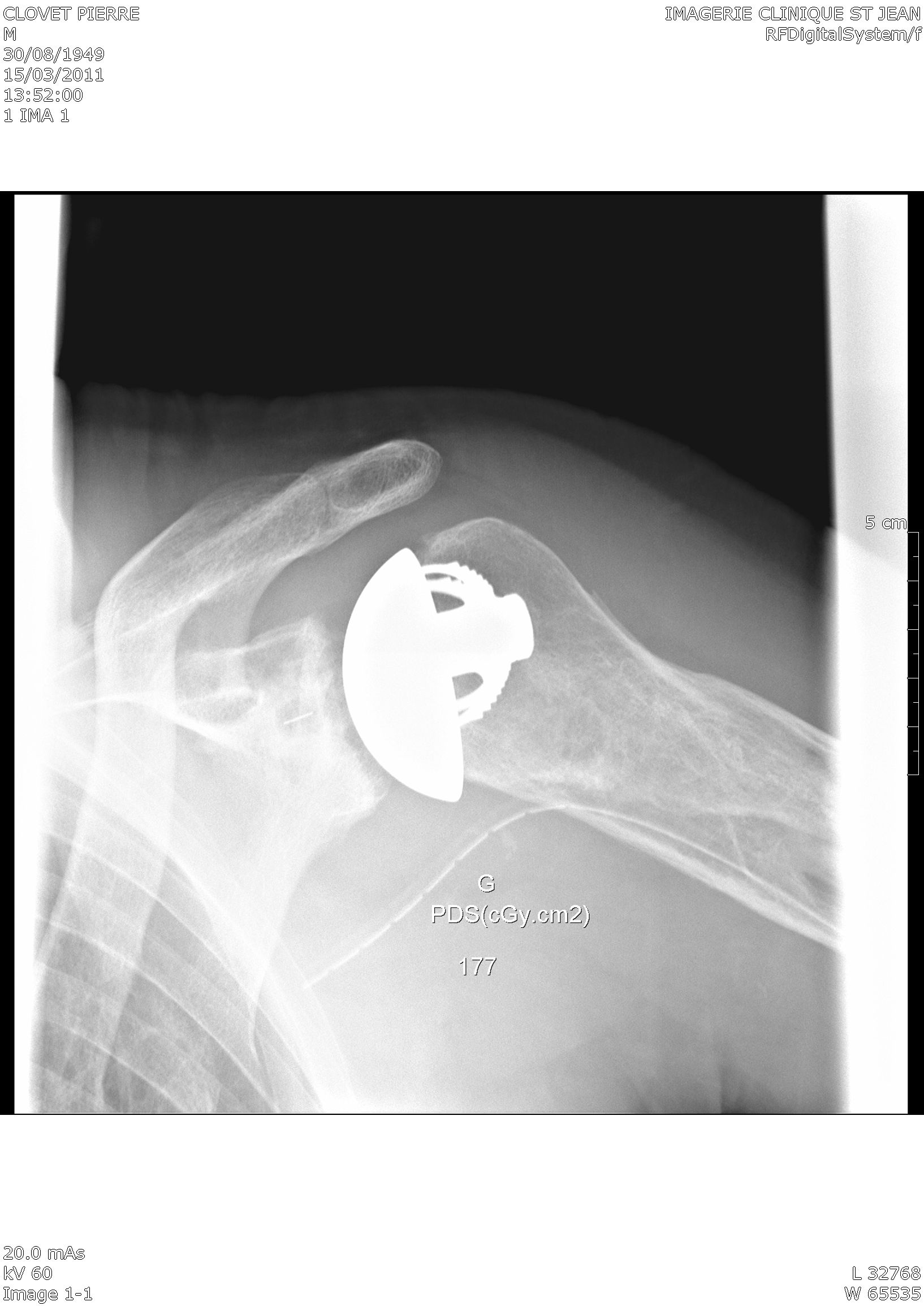 Déroulement opératoire
Installation
Voie d’abord

Coupe osseuse au col huméral
Fût huméral
Essai

Avivement de la glène
Cage glénoïdienne
Essai

Essai de la prothèse: tension, stabilité

Implant définitif
Suites
Bandage coude au corps 6 semaines

Rééducation passive d’emblée pour PTE
Actif à 6 semaines

Attention au sous-scapulaire réinséré

Limites : la glêne
Prothèse inversée
Grammont, années 1980

Omarthrose excentrée
Omarthrose avec coiffe non fonctionnelle
Fracture 
>70ans
Risque nécrose élevé
Epaule pseudo-paralytique

Prothèse contrainte

Abaisse et médialise le centre de rotation
Deltoïde, unique abducteur

Métaglene
Glénosphère

Limites :
Résultats limités
Survie
Encoche scapulaire
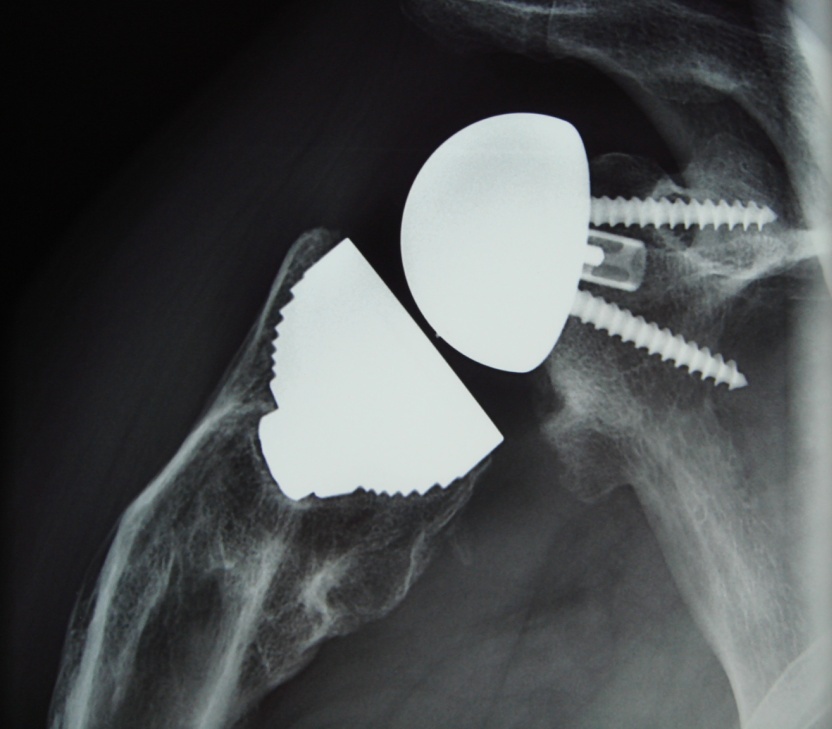 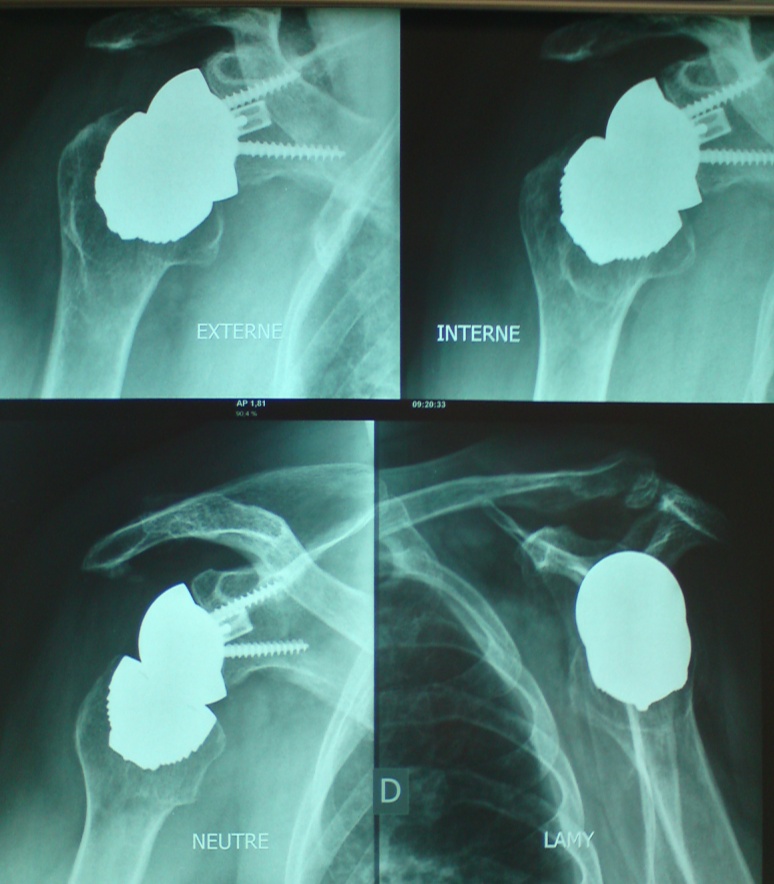 Complications
Fracture per et post-opératoire
Infection
Instabilité
Problème glénoïdien
Descellement
Rupture de coiffe
Lésion neurologiques
Ossifications
Descellement
Fracture matériel

SDRC I
Raideur
Douleur